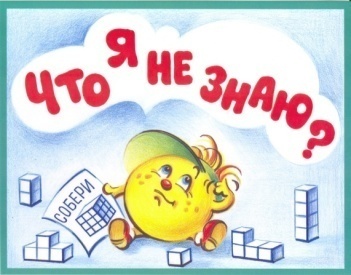 МОЖНО ВСЕМУ – ВСЕМУ НАУЧИТЬСЯ
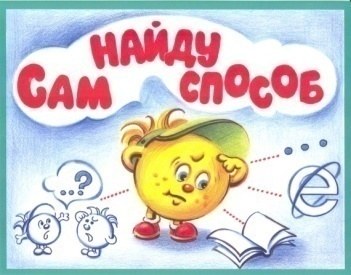 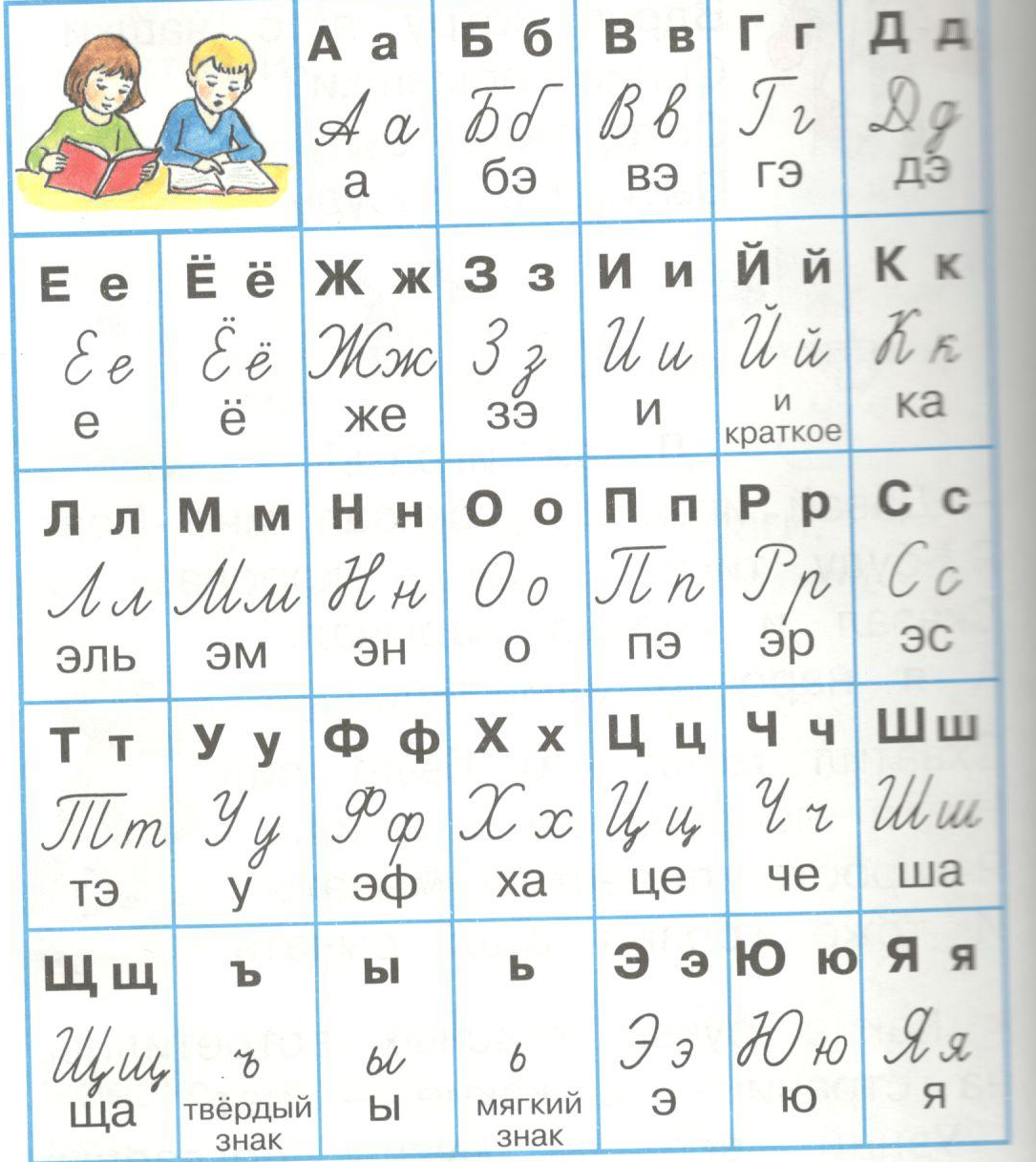 МОЖНО ВСЕМУ – ВСЕМУ НАУЧИТЬСЯ
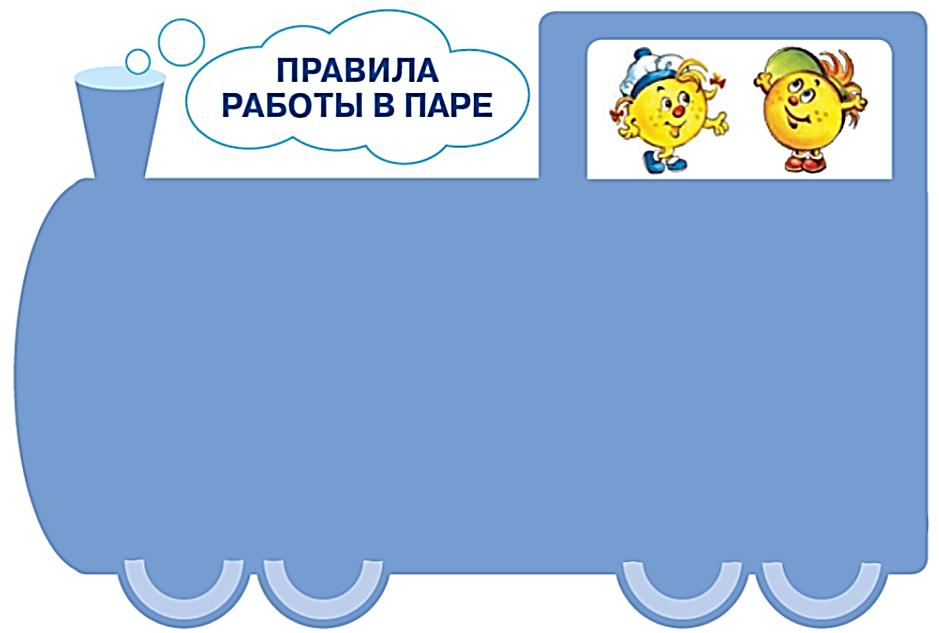 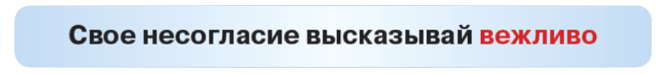 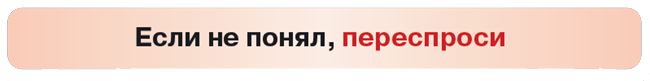 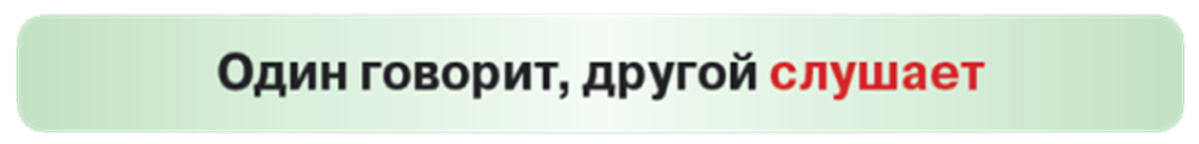 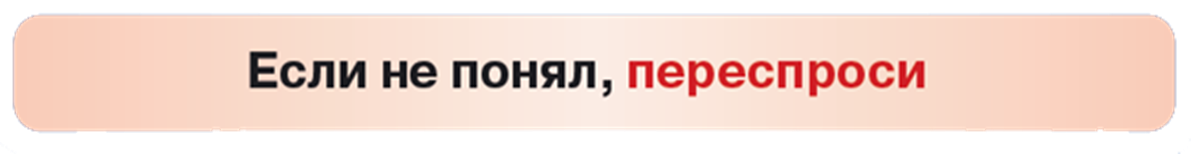 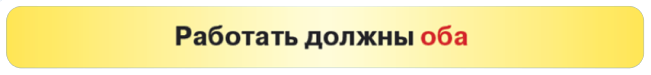 Николай Николаевич Носов
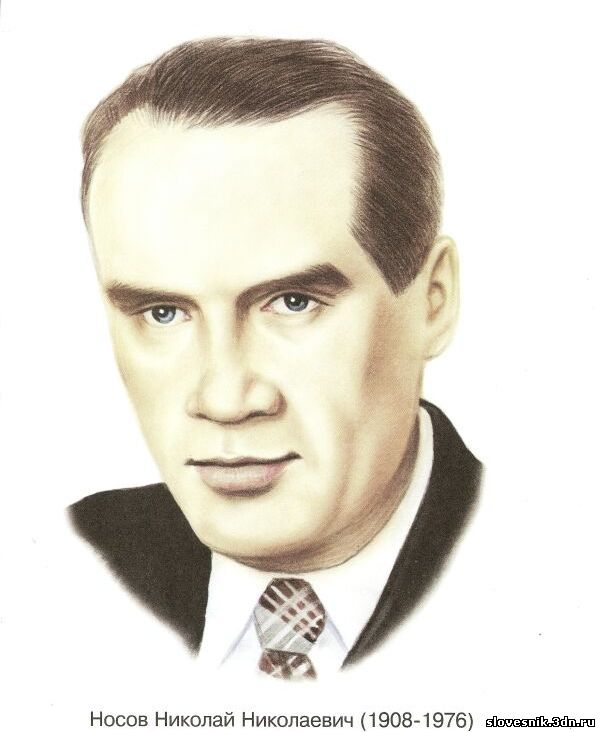 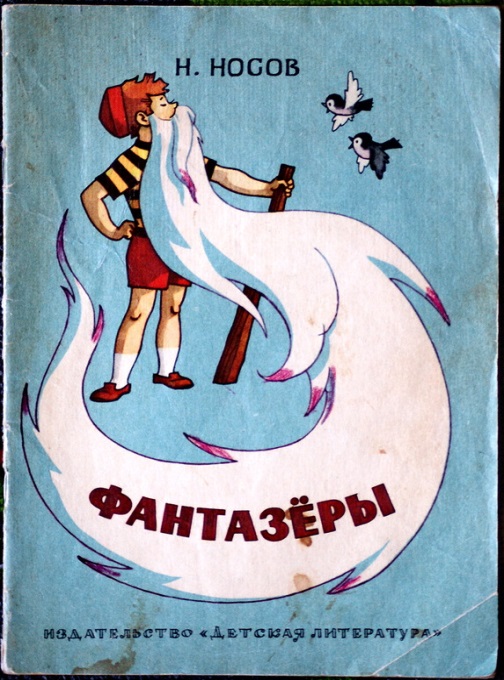 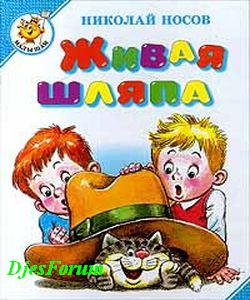 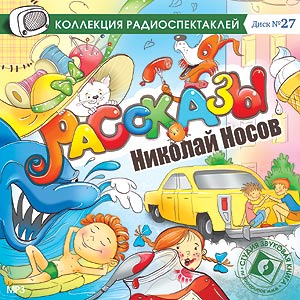 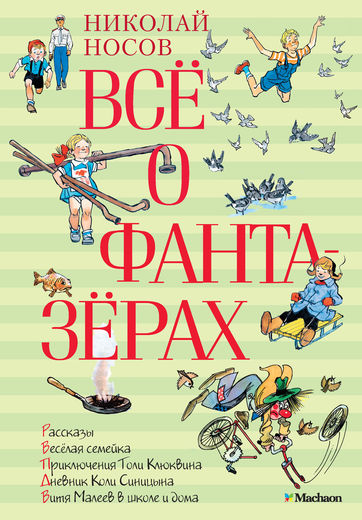 Виктор Владимирович Голявкин
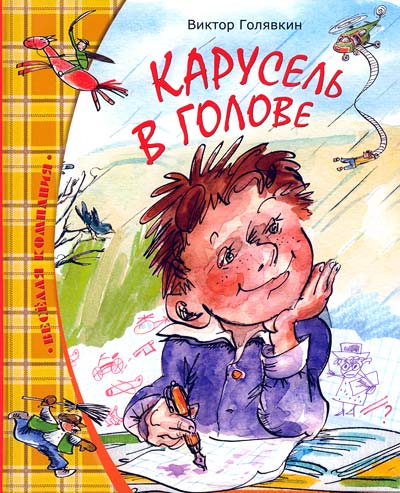 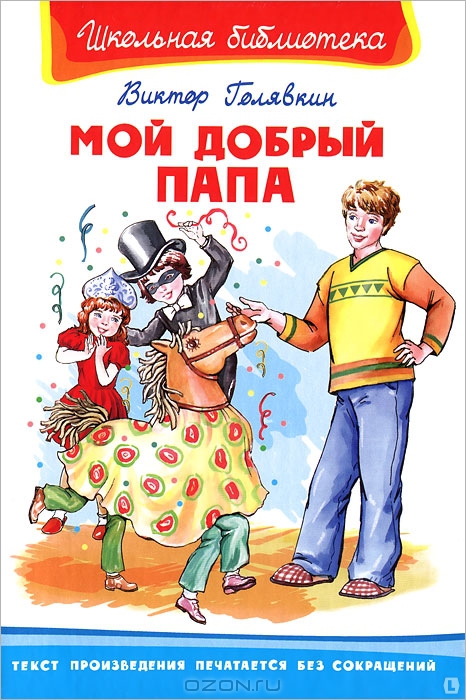 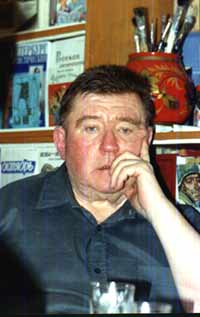 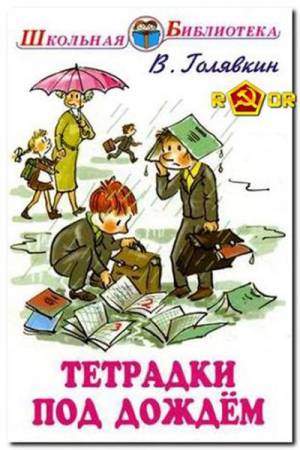 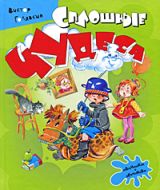 Евгений Иванович Чарушин
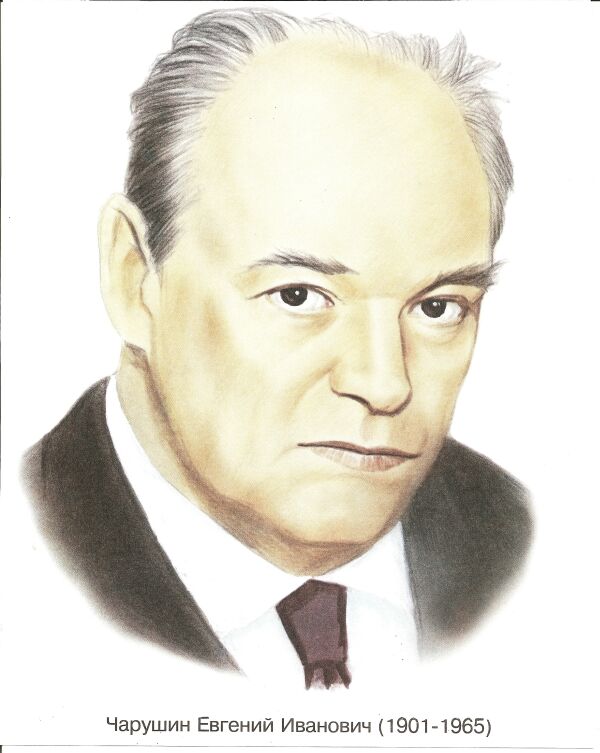 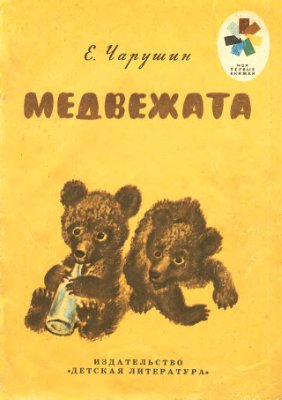 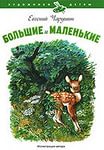 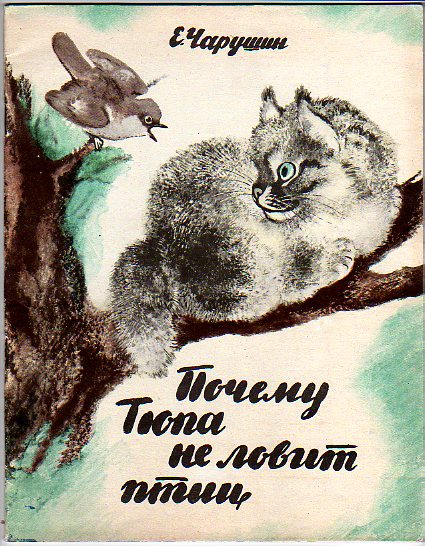 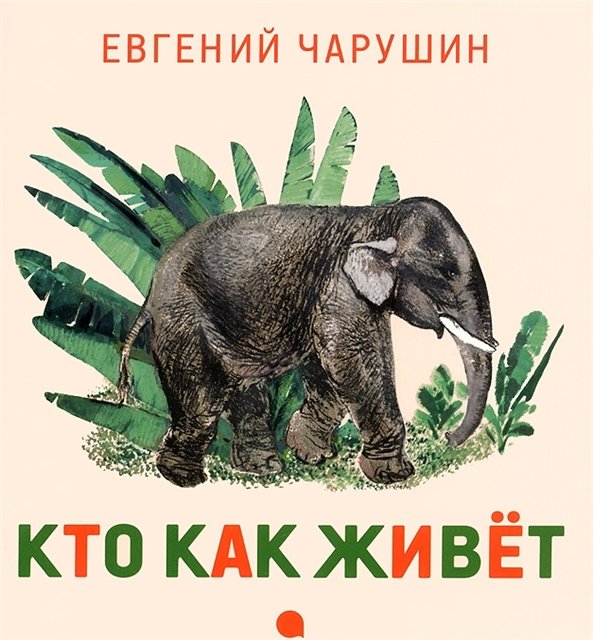